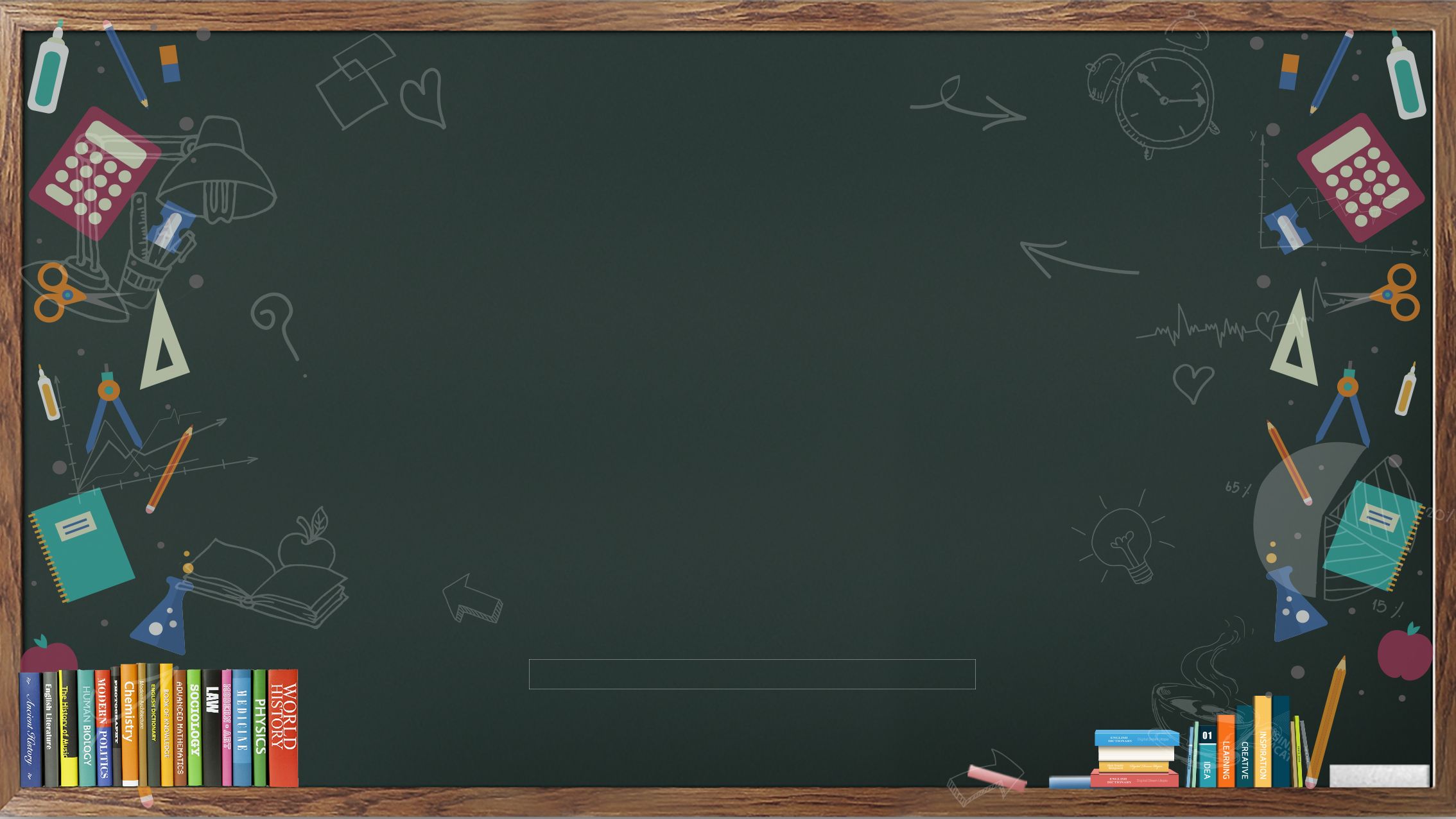 Thứ  Tư ngày  29 tháng 9 năm 2021
Toán
Hàng và lớp
Hãy nêu tên các hàng đã học theo thứ tự từ nhỏ đến lớn?
Lớp nghìn
Lớp đơn vị
Số
Hàng 
trăm nghìn
Hàng 
chục nghìn
Hàng trăm
Hàng nghìn
Hàng chục
Hàng đơn vị
3
2
321
1
6
5
4
0
0
654 000
0
4
654 321
1
5
3
2
6
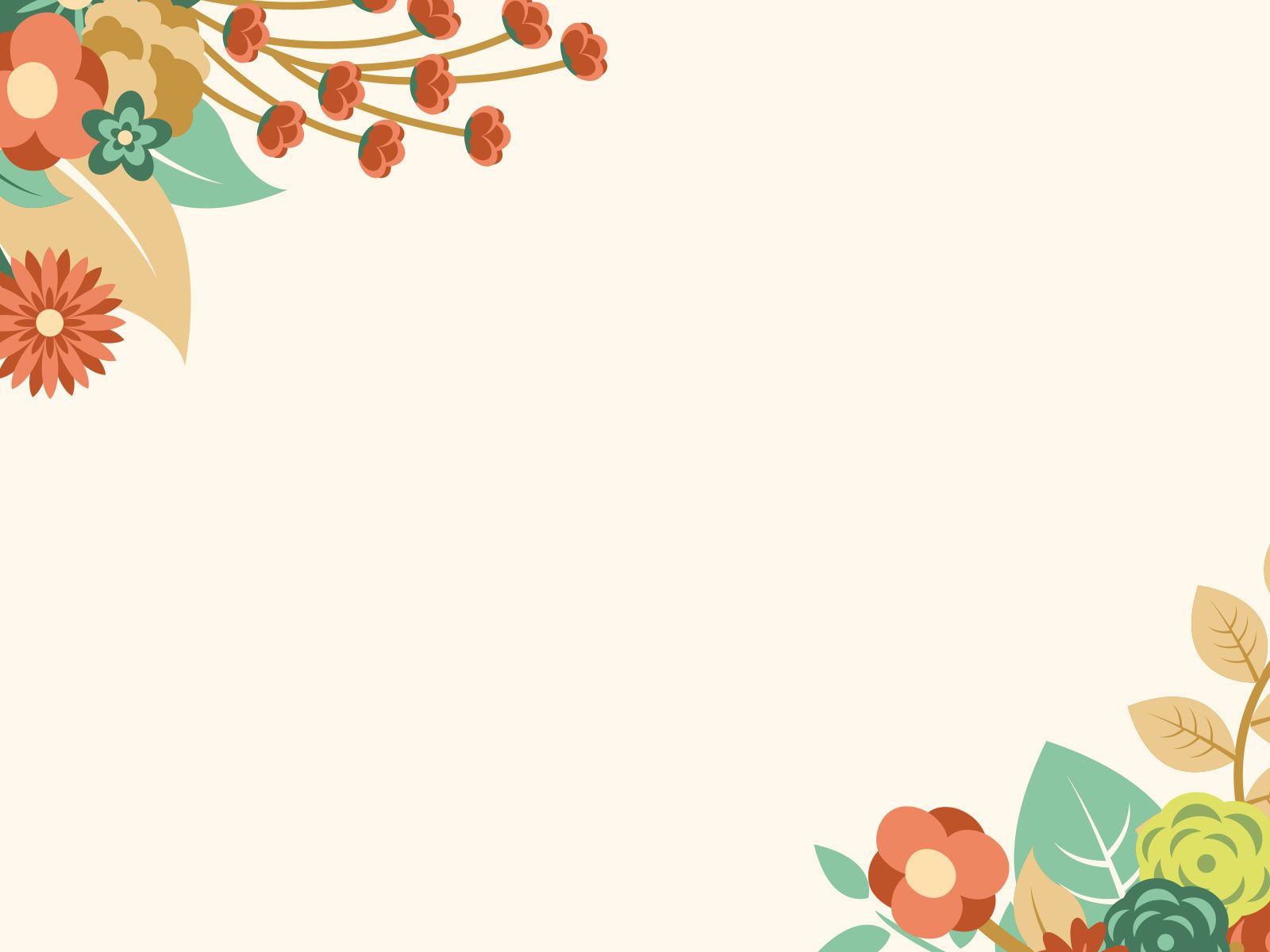 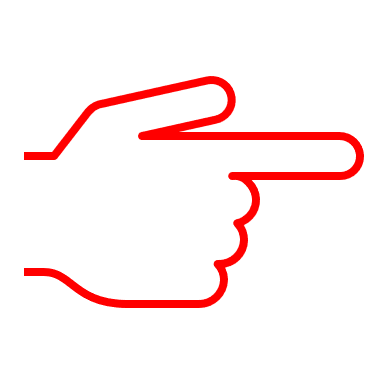 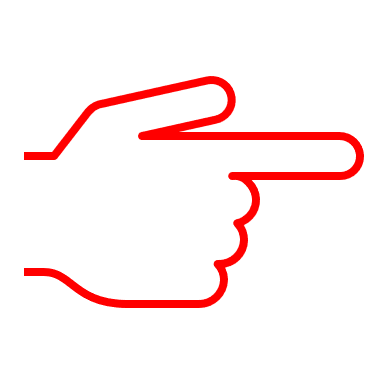 Lớp đơn vị gồm mấy hàng? Đó là những hàng nào?
Lớp nghìn gồm mấy hàng? Đó là những hàng nào?
Lớp đơn vị gồm 3 hàng:
Hàng đơn vị
Hàng chục
Hàng trăm
Lớp nghìn gồm 3 hàng:
Hàng nghìn
Hàng chục nghìn
Hàng trăm nghìn
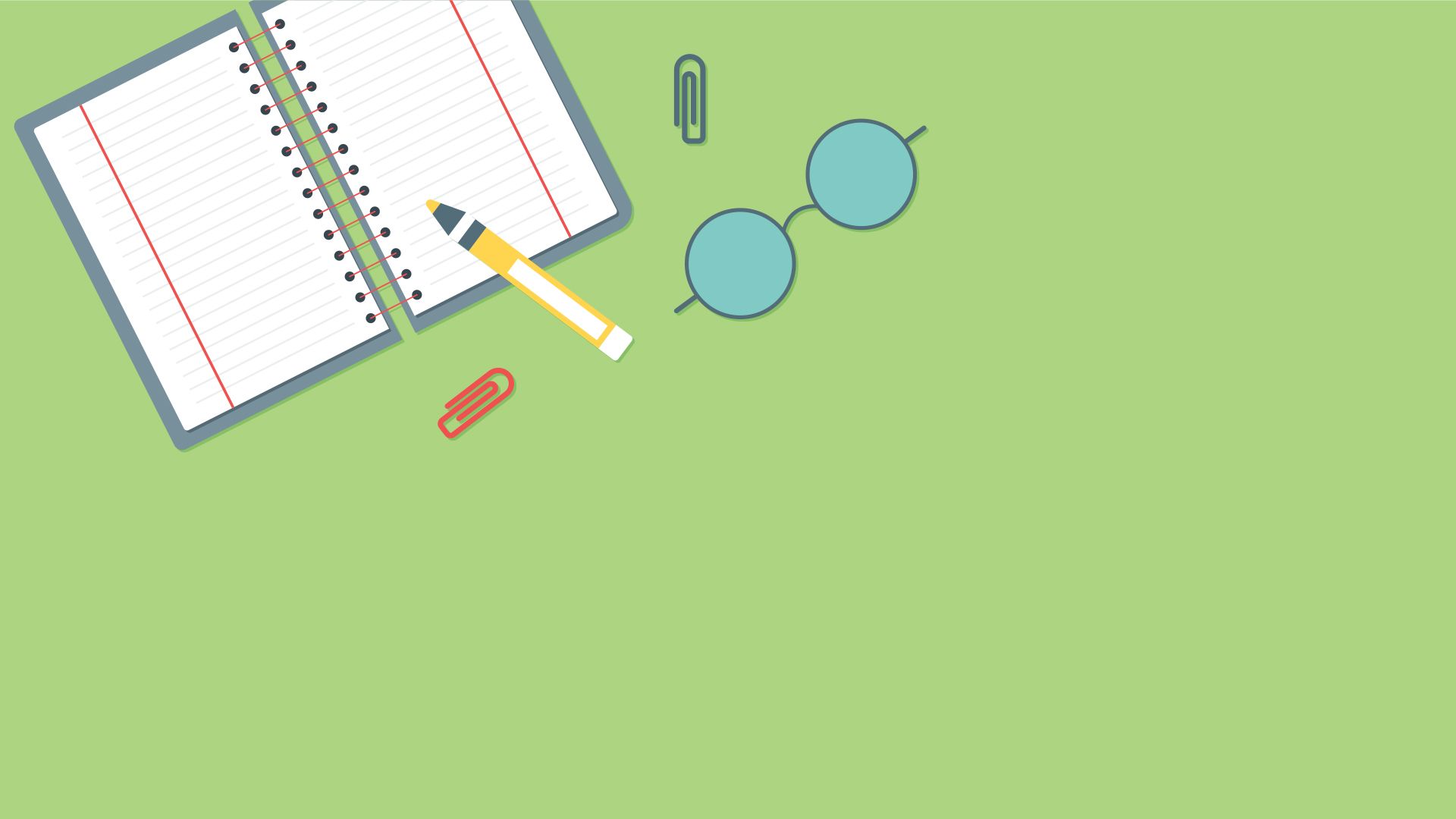 Thực hành
Bài 1. Viết theo mẫu:
5
2
1
45 213
3
4
Năm  mươi tư nghìn ba trăm linh hai
4
3
0
2
5
Sáu trăm năm mươi tư nghìn ba trăm
654 300
9
1
2
8
0
912 800
0
Bài 2. 
a) Đọc các số sau và cho biết chữ số 3 ở mỗi số đó thuộc hàng nào, lớp nào:
46 307   ;
123 517  ;
56 032     ;
Mẫu:
46 307: Bốn mươi sáu nghìn ba trăm linh bảy.
Chữ số 3 thuộc hàng trăm, lớp đơn vị.
123 517: Một trăm hai mươi ba nghìn năm trăm mười bảy.
Chữ số 3 thuộc hàng nghìn, lớp nghìn.
56 032: Năm mươi sáu nghìn không trăm ba mươi hai.
Chữ số 3 thuộc hàng chục, lớp đơn vị.
b) Ghi giá trị của chữ số 7 trong mỗi số ở bảng sau (theo mẫu):
7000
70 000
Giá trị của chữ số phụ thuộc vào vị trí của chữ số đó ở mỗi hàng. Tức là chữ số đứng ở hàng nào sẽ mang giá trị của hàng đó.
Bài 3. Viết mỗi số sau thành tổng (theo mẫu):
52 314  ;  503 060  ;  83 760  ;  176 091.
+
+
+
=
+
4
10
300
Mẫu:
52 314
50 000
2000
+
+
=
3000
503 060
500 000
60
+
+
+
=
83 760
60
3000
700
80 000
+
+
+
+
=
90
70 000
6000
100 000
1
176 091
Giá trị của mỗi số bằng tổng giá trị của các chữ số ở các hàng tạo nên số đó.
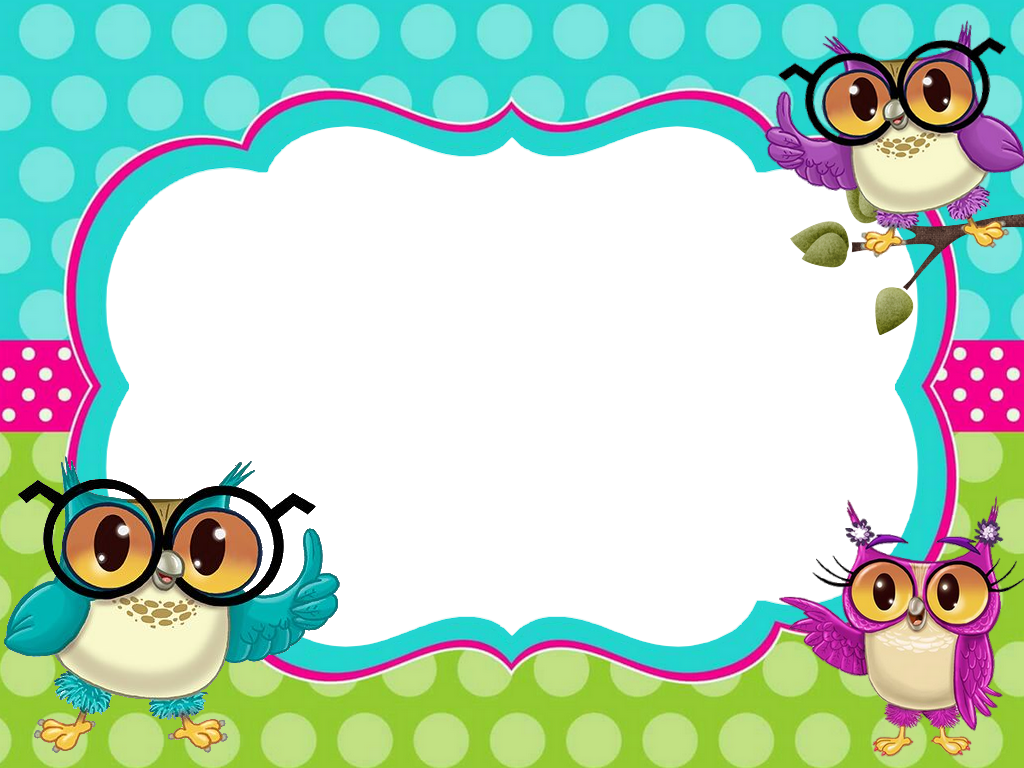 Dặn dò
- Chuẩn bị bài “So sánh các số có nhiều chữ số”.